Подготовила учитель начальных классов Рамазанова Бицилай Увейсовна
МКОУ «ДСОШ» 
4 класс 2018г.
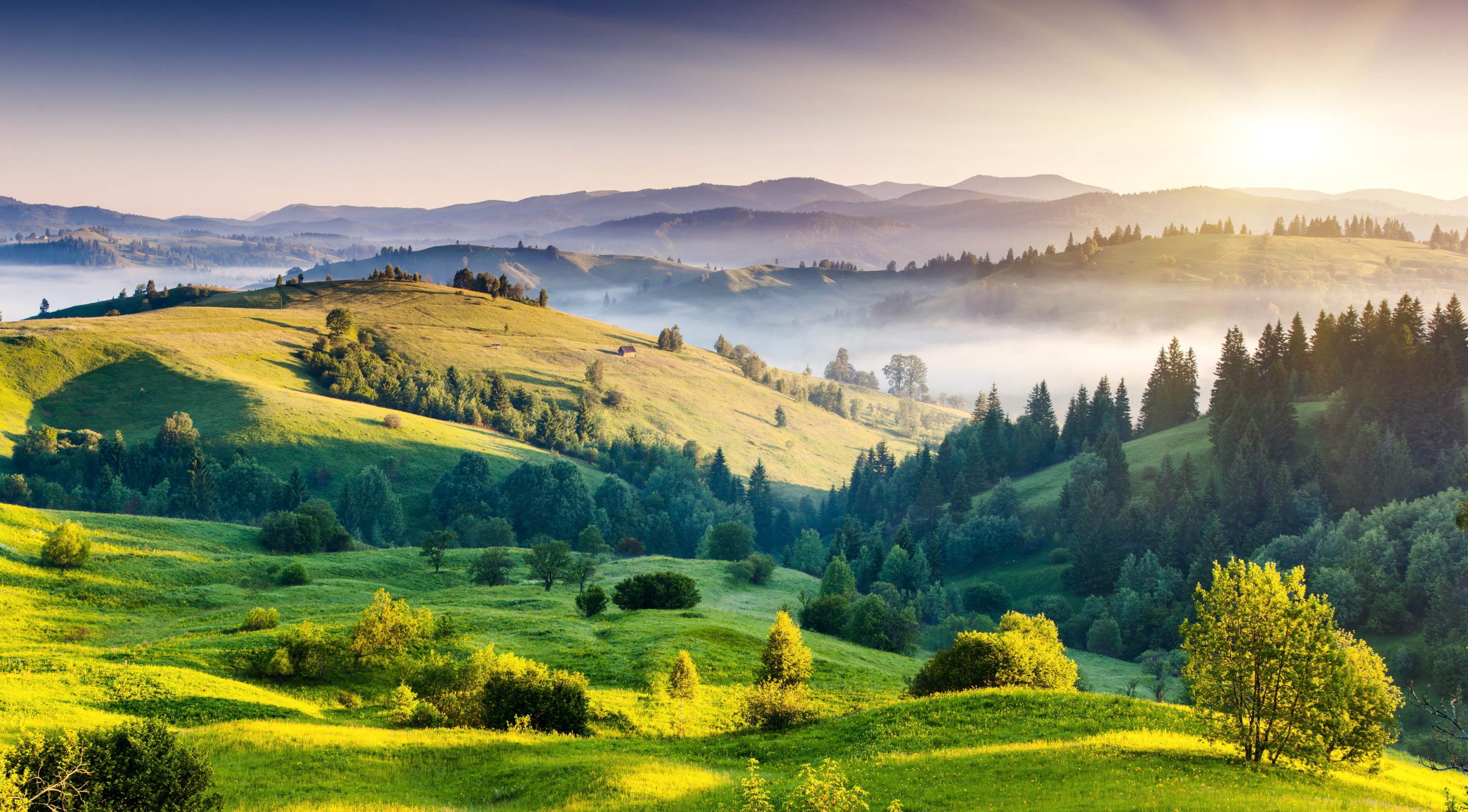 Наша Родина – Россия
Отгадайте пословицу:
«Мать, человек, одна, Родина, у, одна, и»
Одна у человека мать, одна и Родина
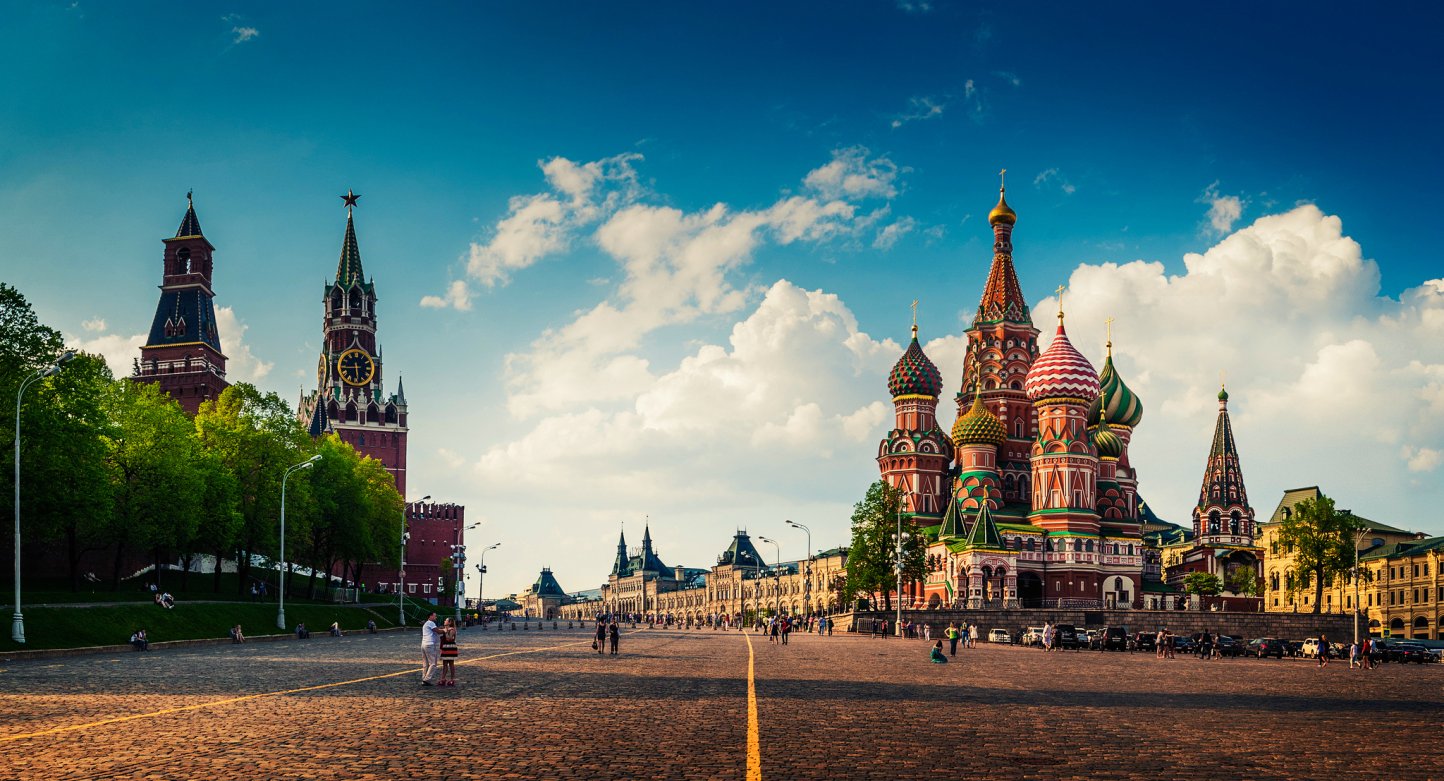 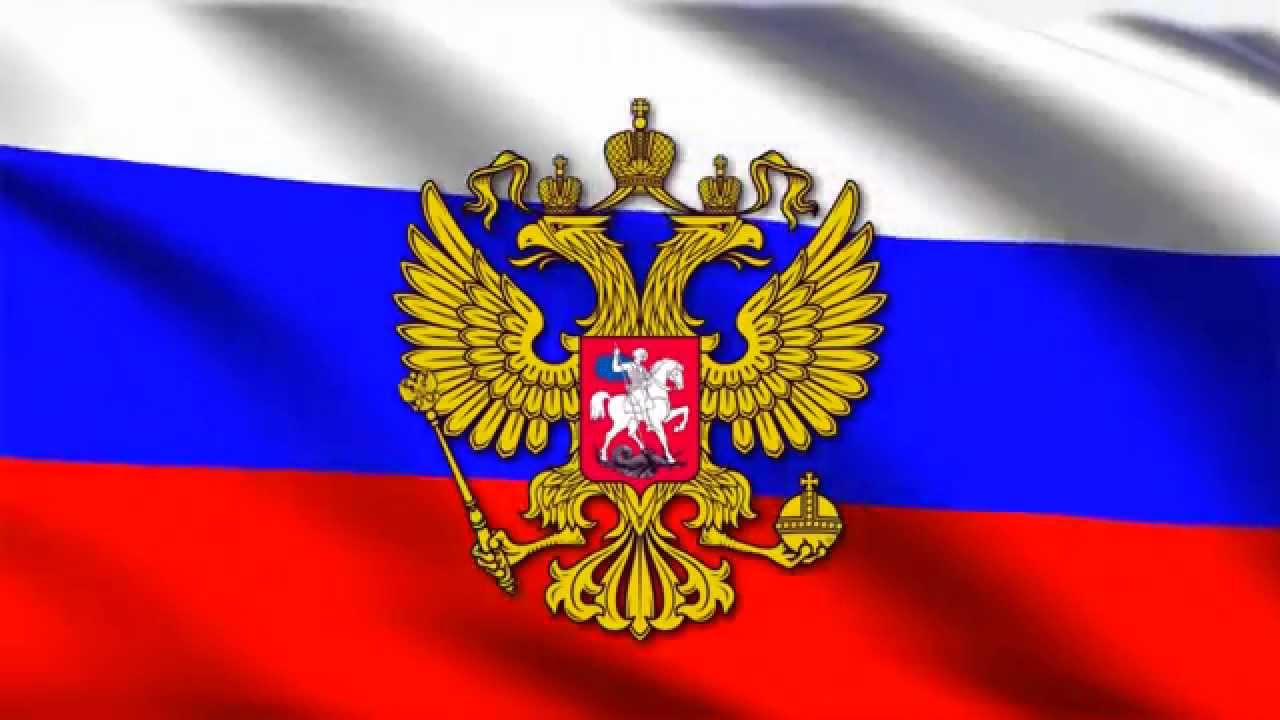 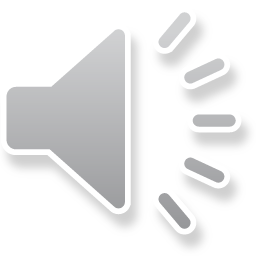 ВЛАДИМИР ПУТИН
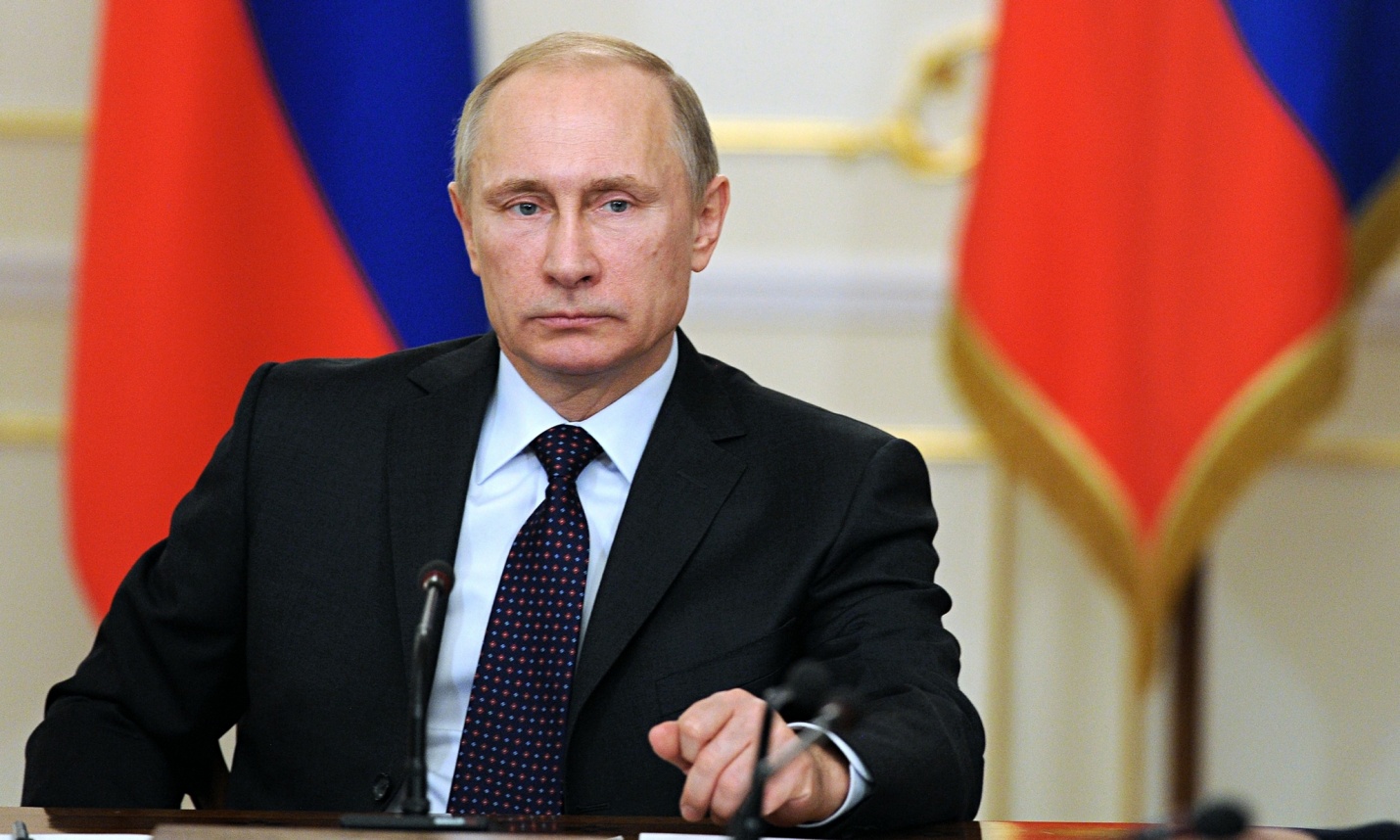 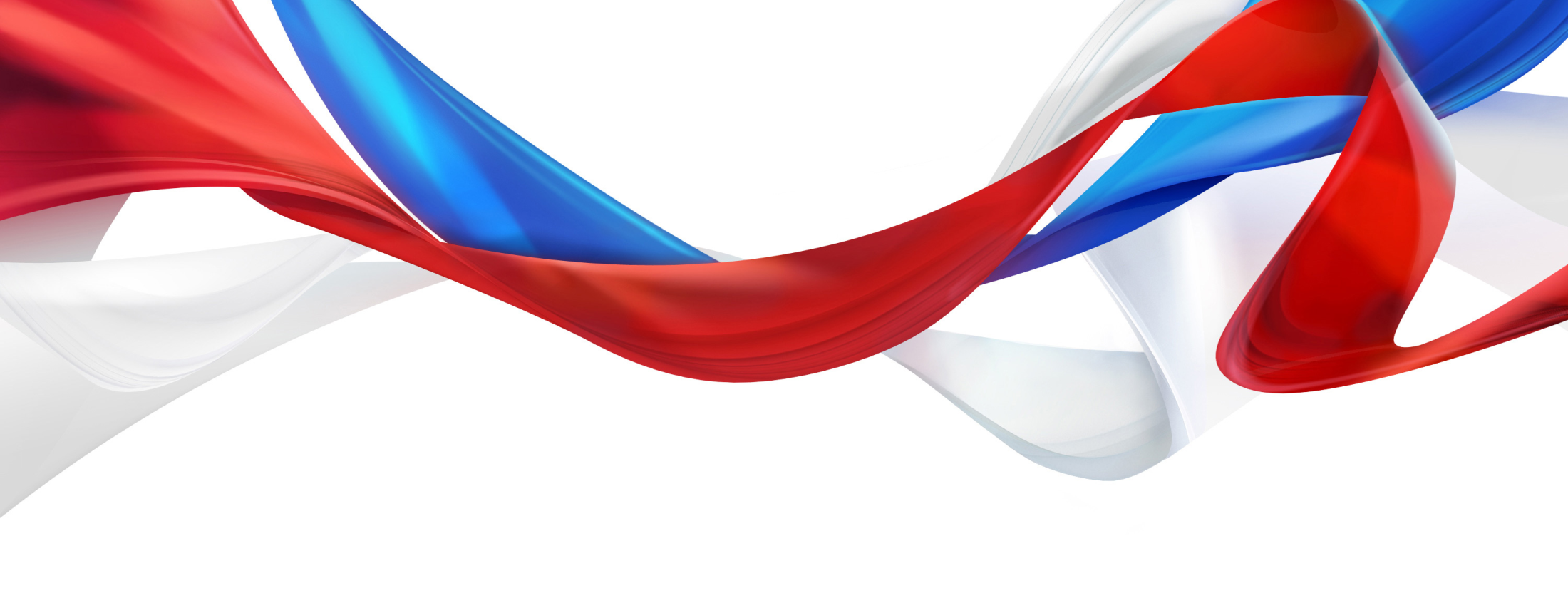 Н
и
м
С
н
и
й
и
Т
е
С
к
и
п
р
г
И
й
Г
е
о
р
р
П
ё
Т
л
а
й
Д
в
У
г
в
ы
а
Ц
Ф
е
д
е
р
и
я
н
В
с
а
д
И
к
Я
м
З
н
а
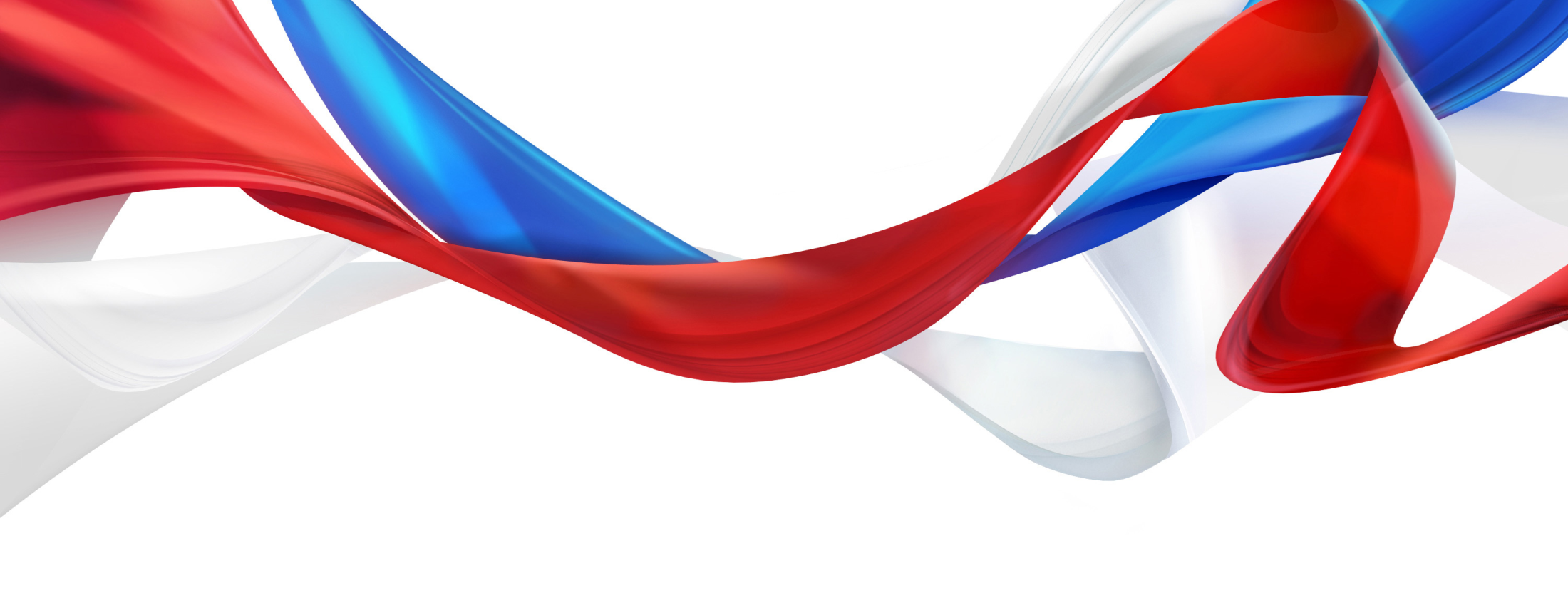 К
р
с
ы
й
а
н
О
р
ё
л
Н
Г
и
м
С
н
и
й
и
Т
е
С
к
и
п
р
г
И
й
Г
е
о
р
р
П
ё
Т
л
а
й
Д
в
У
г
в
ы
а
Ц
Ф
е
д
е
р
и
я
н
В
с
а
д
И
к
Я
м
З
н
а
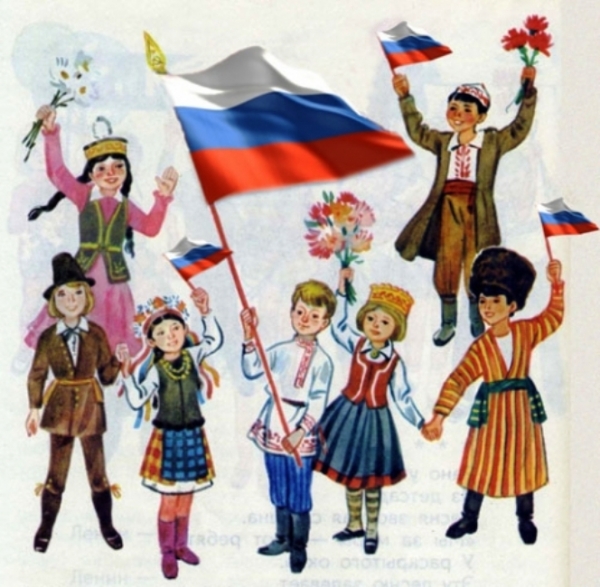 «Мы многонациональный народ Российской Федерации, соединенные общей судьбой на своей земле…»
Ст. 20.  «Каждый имеет право на жизнь».
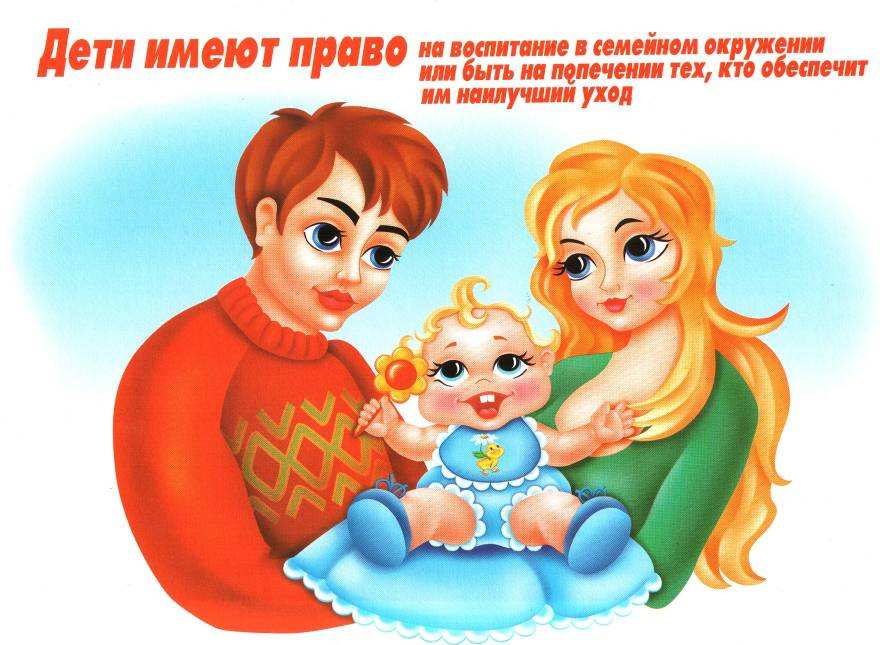 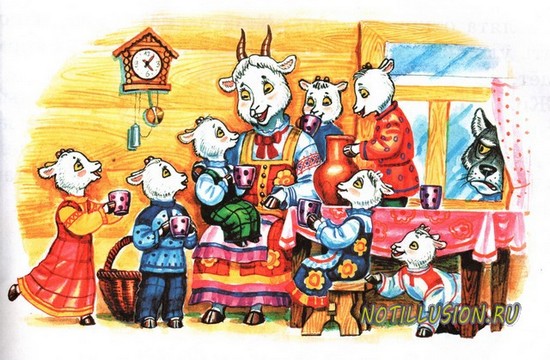 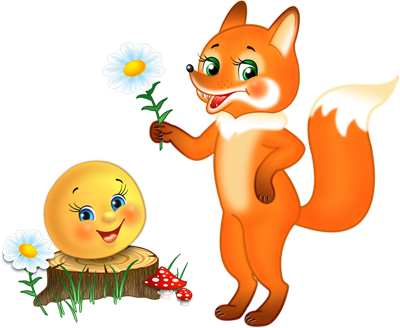 Ст.25. «Жилище неприкосновенно»
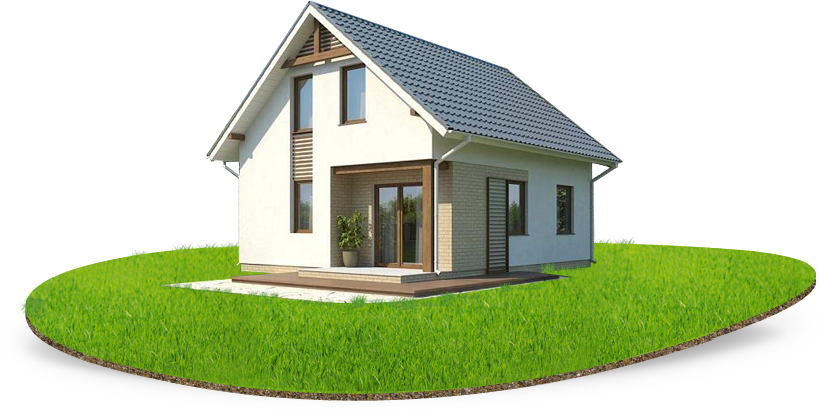 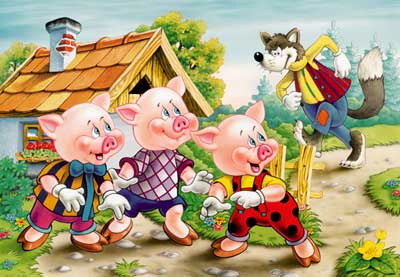 Ст. 37.  «Труд свободен. Каждый имеет право свободно распоряжаться своими способностями к труду, выбирать род деятельности и профессию».
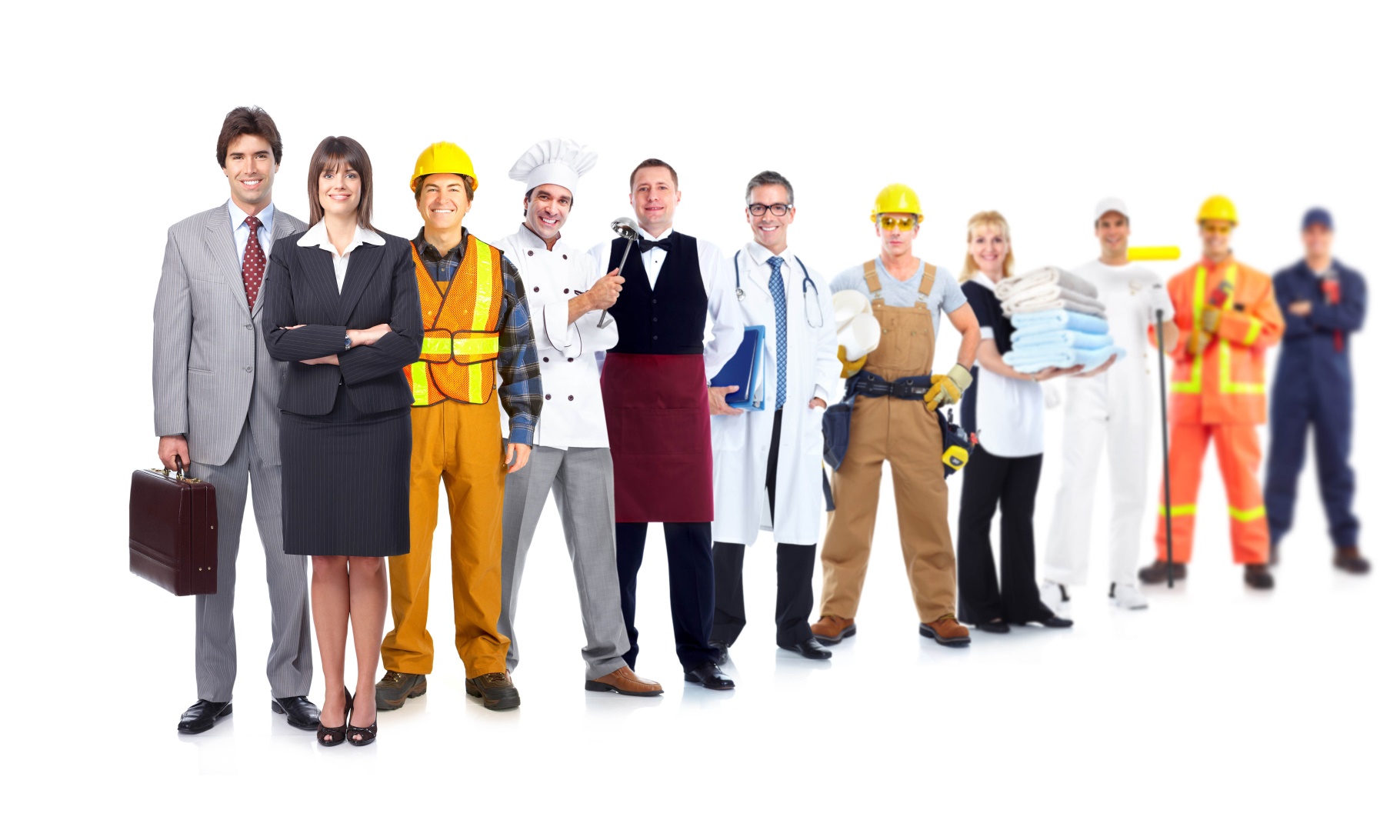 Ст. 43 «Каждый имеет право на образование»
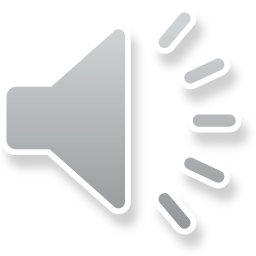 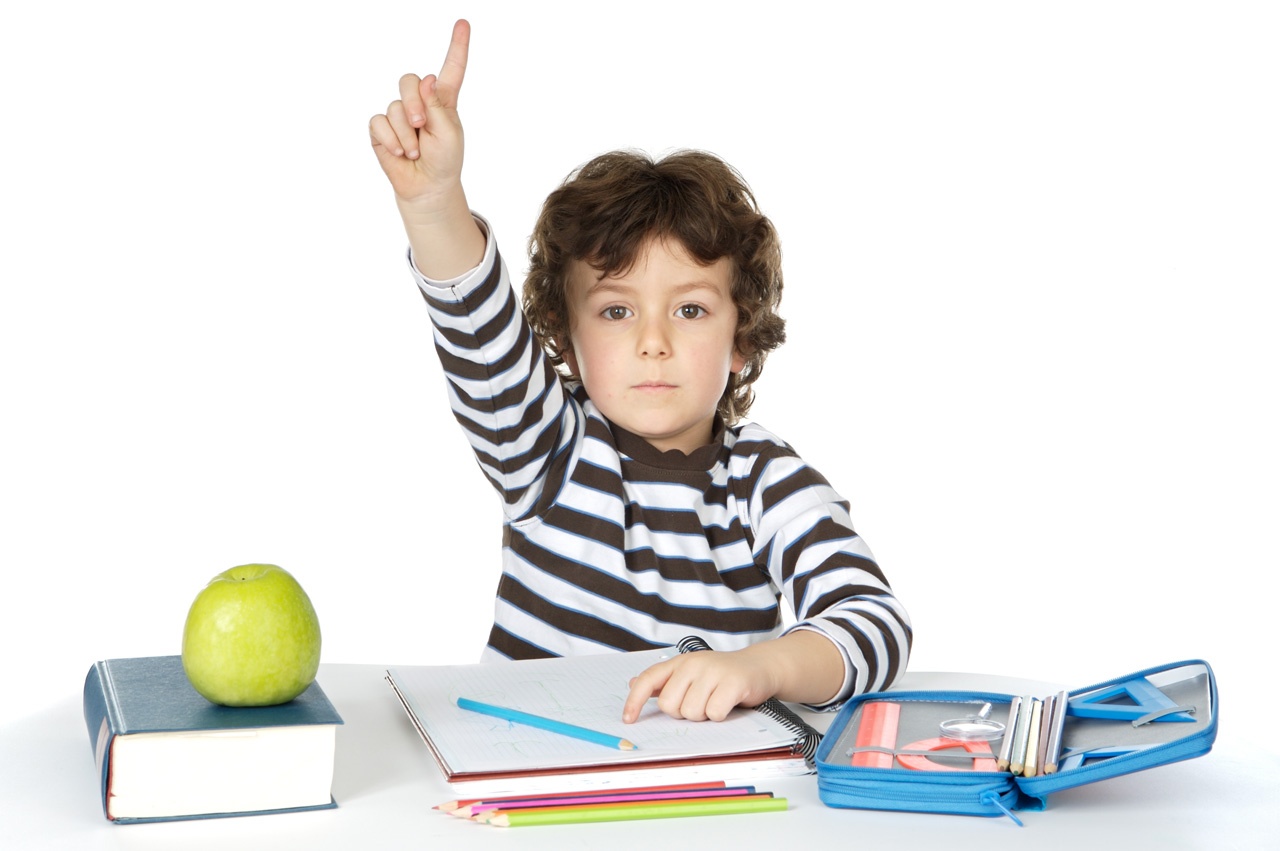 Ст. 58 «Каждый обязан сохранять природу и окружающую среду».
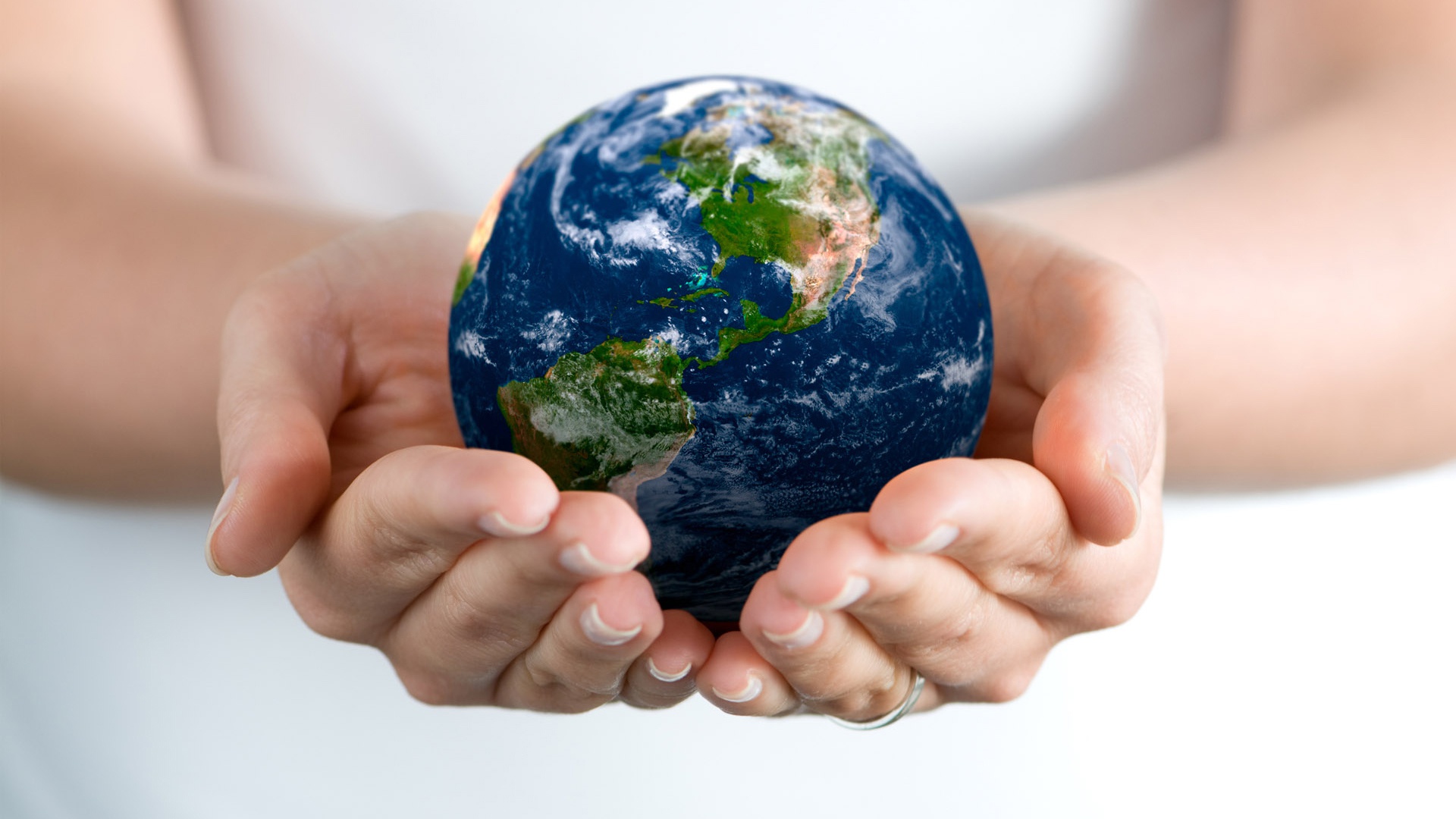 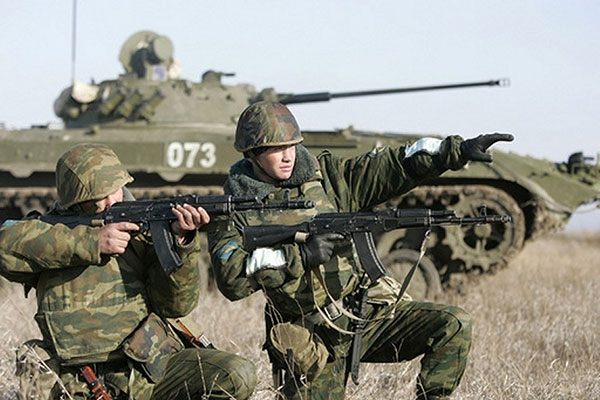 Ст. 59 «Защита Отечества является долгом и обязанностью гражданина Российской Федерации»